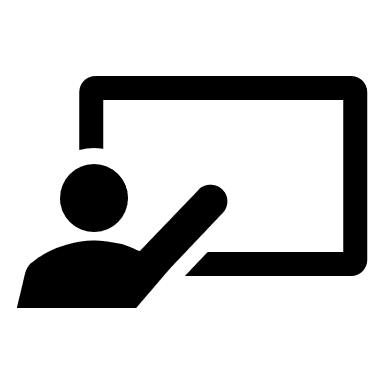 Hinweis für Lehrende
für Lehrende
Bei den folgenden Arbeitsblättern sind Materialien notwendig. Hier finden Sie Empfehlungen.
Materialien und Ressourcen:
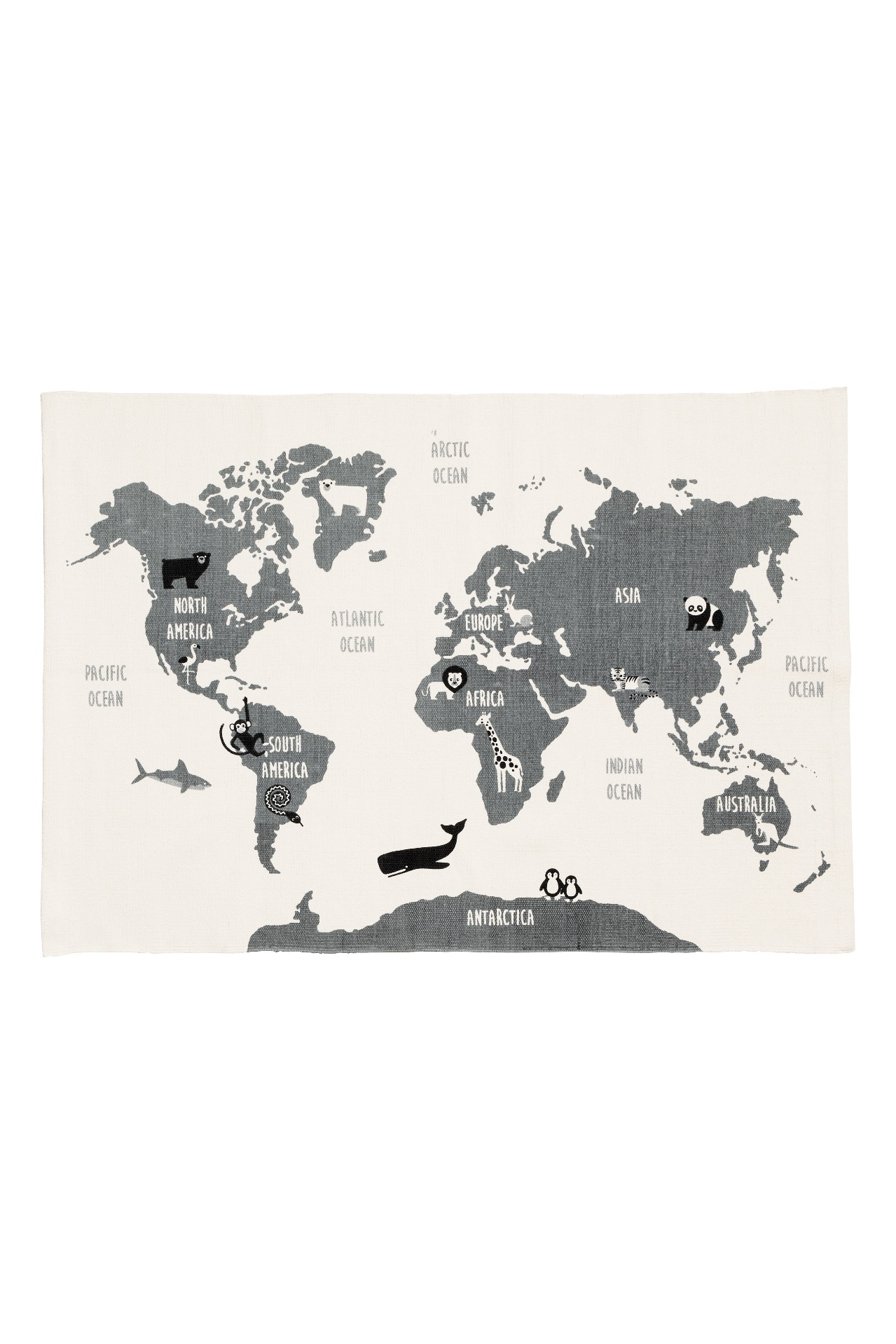 Teppiche oder Poster mit Weltkarte (es empfiehltsich ein Schreibtischunterlagen-Block mit Weltkartenmotiv, wie sie im Papierhandel häufig angeboten werden.)
Klemmen (bspw. Foldbackklammern)
mehrere Scheren
pro Schüler:in das Set von vier Arbeitsblättern
zusätzlich hilfreiches Material: Ein Globus oder eine große Weltkarte mit den Namen der Länder, Tablets zum Recherchieren je nach Alter der Schüler:innen (QR-Codes bspw. auf Weltkarten oder Beschreibung der Länder, seltenen Erden …)
Hinweis: Ähnliche Materialien werden auch in Unit 3 benötigt. Werfen Sie schon einmal einen Blick in die Materialien von Unit 3. Zudem können Unit 2 und Unit 3 auch didaktisch sinnvoll miteinander verschränkt werden.
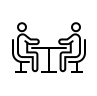 Arbeitsform: Gruppenarbeit

Gruppengröße: 3-4 Schüler:innen pro Gruppe

Dauer: 45 Minuten
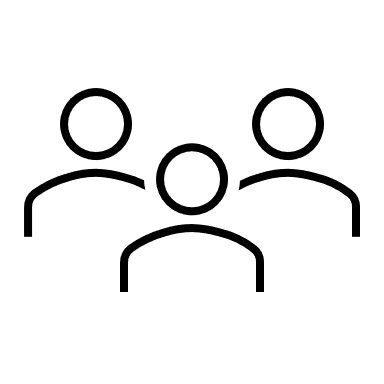 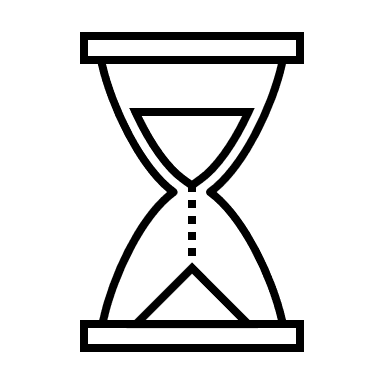 Material für Lehrende
Aus welchen Ländern die Rohstoffe für ein Smartphone gewonnen werden.
PIN THE PLANET!
FINDE DIE HERKUNFTSLÄNDER VON ROHSTOFFEN
INTRO
Für die Herstellung eines Smartphones werden viele verschiedene Metalle und andere Rohstoffe aus der ganzen Welt verwendet.
Viele dieser Rohstoffe werden unter schwierigen und problematischen Bedingungen abgebaut und werden deshalb als „Konfliktmineralien“ bezeichnet. Aber woher kommen die Rohstoffe eigentlich?
Deine Aufgabe:

Schritt: Finde ein Team von 3-4 Personen.

Schritt: Schnapp dir mit deinem Team eine Weltkarte (beispielsweise als Poster oder Teppich) und eine Schere.

Schritt: Schneide die roten Pins auf Seite 2 aus.

Schritt: Schneide die Herkunftsländer auf Seite 3 aus.

Schritt: Schneide die Infokarten auf Seite 4 aus.

Schritt: Ordne die Pins, die Karten der Herkunftsländer und die Infokarten zu. Es gehören immer drei Dinge zusammen (ein Pin, eine Weltkugel und eine Infokarte).

Schritt: Lege alles auf eure große Weltkarte und zwar dorthin, wohin es gehört.
Das wirst du lernen:
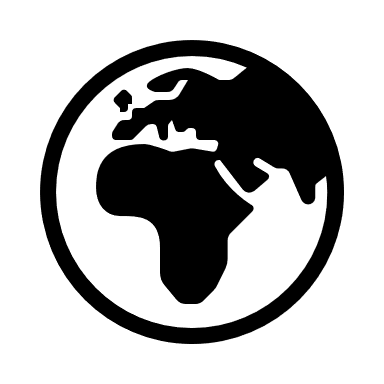 Kupfer
Kobalt
basierend auf Materialien von Szucsich (PH Wien, 2024) im EU-geförderten Projekt Teacher Academy Project – Teaching Sustainability (TAP-TS). Quelle: https://oeha.phwien.ac.at; Bildquellen: https://t1p.de/4ppf3, https://t1p.de/7ewb5, https://t1p.de/i3x3s, https://t1p.de/2hqrl
Seite 1/4
PIN THE PLANET!
FINDE DIE HERKUNFTSLÄNDER VON ROHSTOFFEN
Deine Aufgabe: 
All diese Rohstoffe findest du in einem Smartphone. Schneide sie aus und erkunde, in welchen Länder sie zu finden sind. Wähle das Land, in dem die meisten dieser Metalle abgebaut werden!
Silber
Zinn
Aluminium
Kupfer
Kobalt
basierend auf Materialien von Szucsich (PH Wien, 2024) im EU-geförderten Projekt Teacher Academy Project – Teaching Sustainability (TAP-TS). Quelle: https://oeha.phwien.ac.at; Bildquellen: https://t1p.de/4ppf3, https://t1p.de/7ewb5, https://t1p.de/i3x3s, https://t1p.de/2hqrl, https://t1p.de/crxhg, https://t1p.de/teuyb, https://t1p.de/3o06d
Seite 2/4
PIN THE PLANET!
FINDE DIE HERKUNFTSLÄNDER VON ROHSTOFFEN
Deine Aufgabe:
Schau dir nun die Länder an. Welches Land ist welches? Und  wo wird welches Mineral abgebaut? Schreibe die Ländernamen zum passenden Bild und schneide die Weltkugeln aus. Ordne dann die Paare zu. Wenn du die Länder nicht kennst, kannst du recherchieren. Wo könntest du diese Information finden?
Die Länder sind:
Demokratische Republik Kongo, China, China, Australien, Indonesien, Chile, Indonesien
basierend auf Materialien von Szucsich (PH Wien, 2024) im EU-geförderten Projekt Teacher Academy Project – Teaching Sustainability (TAP-TS). Quelle: https://oeha.phwien.ac.at; Bildquellen: https://t1p.de/yuty, https://t1p.de/7yedn, https://t1p.de/z7gu, https://t1p.de/ptrg, https://t1p.de/9bxe, https://t1p.de/y8m2b
Seite 3/4
PIN THE PLANET!
FINDE DIE HERKUNFTSLÄNDER VON ROHSTOFFEN
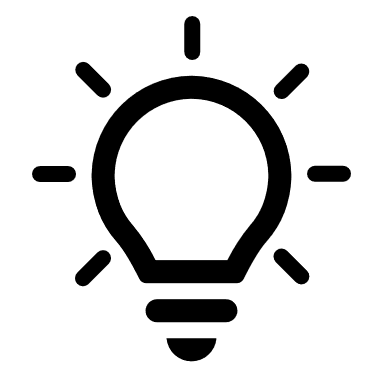 Deine Aufgabe:
Schau dir nun die Infokarten an. In welchem Land kommt welches Mineral am häufigsten vor? Schneide auch sie aus und nimm das Land, indem das Mineral am häufigsten vorkommt für die Zuordnung der Paare.
Kobalt kommt hauptsächlich aus der Demokratischen Republik Kongo und wird für wiederaufladbare Batterien verwendet. 

Dieser Rohstoff wird immer knapper. Eine Batterie enthält ca. 6,3 Gramm Kobalt.
Aluminium ist ein wichtiges Baumaterial und kommt in Australien vor. Aluminium wird zum Beispiel in Smartphones verwendet, um die Elektronik vor elektromagnetischer Strahlung abzuschirmen.
Nickel kommt aus Indonesien. Es wird in einem Smartphone für elektrische Verbindungen und sogenannte Kondensatoren verwendet. Das sind Bauteile zur Speicherung von elektrischen Ladungen.
Das wichtigste Land, in dem Zinn abgebaut wird, ist China. In elektronischen Geräten wird Zinn zum Löten verwendet, womit die einzelnen Bauteile mit der Kupferschicht der Leiterplatte verbunden werden.
Silber kommt aus Mexiko und wird für die Tastaturmatte und die Leiterplatte eines Smartphones verwendet. In einem Smartphone sind etwa 306 Milligramm Silber enthalten.
Ja, wirklich - in einem Smartphone steckt echtes Gold! Es wird zum Beispiel in China abgebaut und für die Kontakte der SIM-Karte und des Akkus verwendet.
Kupfer kommt z. B. aus Chile. Es ist ein sehr wichtiges Metall für Drähte und gedruckte Schaltungen.
basierend auf Materialien von Szucsich (PH Wien, 2024) im EU-geförderten Projekt Teacher Academy Project – Teaching Sustainability (TAP-TS). Quelle: https://oeha.phwien.ac.at
Seite 4/4
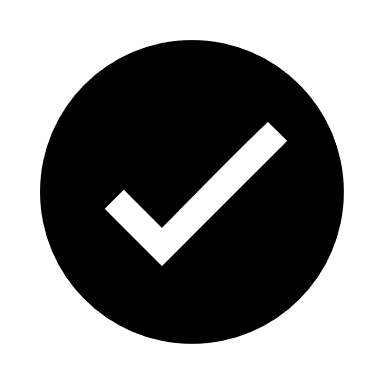 HINTERGRUND-INFORMATIONEN
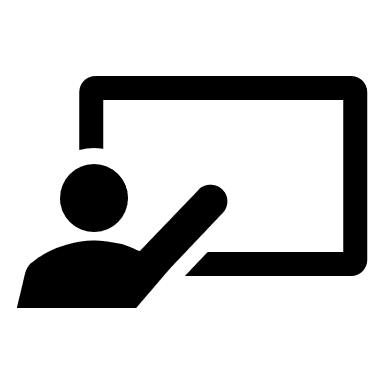 Lösung zu Seite 1/4 Schritt 7
für Lehrende
Kobalt: Demokratische Republik Kongo (DR Kongo)
Kobalt
Das ist Teil der Lösung, indem gezeigt wird, wie die Pins und die Länder zugeordnet werden. Die Länder in gelber Schrift sind die Länder, in denen die größte Menge des jeweiligen Minerals abgebaut wird.
Aluminium: Australien, China, Guinea, Brasilien, Indien
Nickel: Indonesien, Philippinen, Russland, Neukaledonien, Kanada, Australien, China
Aluminium
Zinn: China, Indonesien, Malaysia, Vietnam, Peru, 
Bolivien, Brasilien, DR Kongo, Niger, Ruanda, 
Nigeria, Australien
Zinn
Silber: Mexiko, Peru, China
Silber
Gold: China, Australien, Russland, USA, Kanada
Kupfer: Chile, Russland, China
Kupfer
basierend auf Materialien von Szucsich (PH Wien, 2024) im EU-geförderten Projekt Teacher Academy Project – Teaching Sustainability (TAP-TS). Quelle: https://oeha.phwien.ac.at
Material für Lehrende
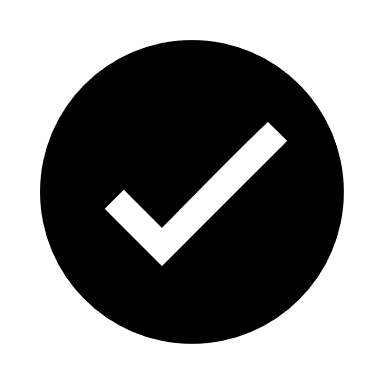 PIN THE PLANET!
FINDE DIE HERKUNFTSLÄNDER VON ROHSTOFFEN
Lösung zu Seite 3/4
Deine Aufgabe:
Schau dir nun die Länder an. Welches Land ist welches? 
Und  wo wird welches Mineral abgebaut? Schreibe die Ländernamen zum passenden Bild und schneide die Weltkugeln aus. Ordne dann die Paare zu.
Demokratische Republik Kongo
China
China
Australien
Indonesien
Mexiko
Die Länder sind:
Demokratische Republik Kongo, China, China, Australien, Indonesien, Chile, Indonesien
Chile
basierend auf Materialien von Szucsich (PH Wien, 2024) im EU-geförderten Projekt Teacher Academy Project – Teaching Sustainability (TAP-TS). Quelle: https://oeha.phwien.ac.at; Bildquellen: https://t1p.de/yuty, https://t1p.de/7yedn, https://t1p.de/z7gu, https://t1p.de/ptrg, https://t1p.de/9bxe, https://t1p.de/y8m2b
Material für Lehrende
QUELLEN: 
PIN THE PLANET!
FINDE DIE HERKUNFTSLÄNDER VON ROHSTOFFEN
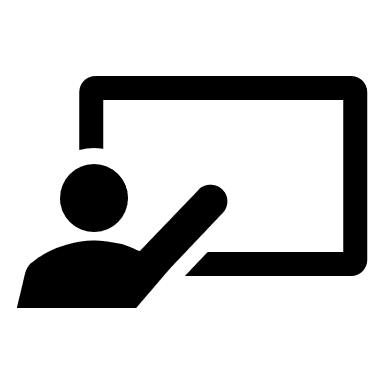 für Lehrende
Bildquellen der Stecknadeln (Stand: April 2022)

Kobalt wird z.B. in der Demokratischen Republik Kongo abgebaut
https://de.wikipedia.org/wiki/Cobalt#/media/Datei:Skutt%C3%A9rudite.jpg
Aluminium wird z.B. in Australien abgebaut
https://de.wiktionary.org/wiki/Aluminium
Nickel wird z.B. in Indonesien abgebaut
https://de.wikipedia.org/wiki/Nickel#/media/Datei:Nickel_kugeln.jpg
Zinn wird z.B. in China abgebaut
https://de.wikipedia.org/wiki/Zinn#/media/Datei:Zinn_Mory_Barren.jpg
Silber wird z.B. in Mexico abgebaut
https://upload.wikimedia.org/wikipedia/commons/1/16/Silver_Bar_01.jpg
Gold wird z.B. in China abgebaut
https://pixabay.com/de/illustrations/gold-goldbarren-barren-feingold-1013618/
Kupfer wird z.B. in Chile abgebaut
https://pixabay.com/de/photos/draht-kupfer-elektro-stop-closeup-2681887/
Bildquellen der Länder (Stand: April 2022) 

Demokratische Republik Kongo
https://de.wikipedia.org/wiki/Demokratische_Republik_Kongo
Australien
https://de.wikipedia.org/wiki/Australien
Indonesien
https://de.wikipedia.org/wiki/Indonesien
China
https://de.wikipedia.org/wiki/Volksrepublik_China
Mexico
https://de.wikipedia.org/wiki/Mexiko
Chile
https://de.wikipedia.org/wiki/Chile
basierend auf Materialien von Szucsich (PH Wien, 2024) im EU-geförderten Projekt Teacher Academy Project – Teaching Sustainability (TAP-TS). Quelle: https://oeha.phwien.ac.at
Material für Lehrende